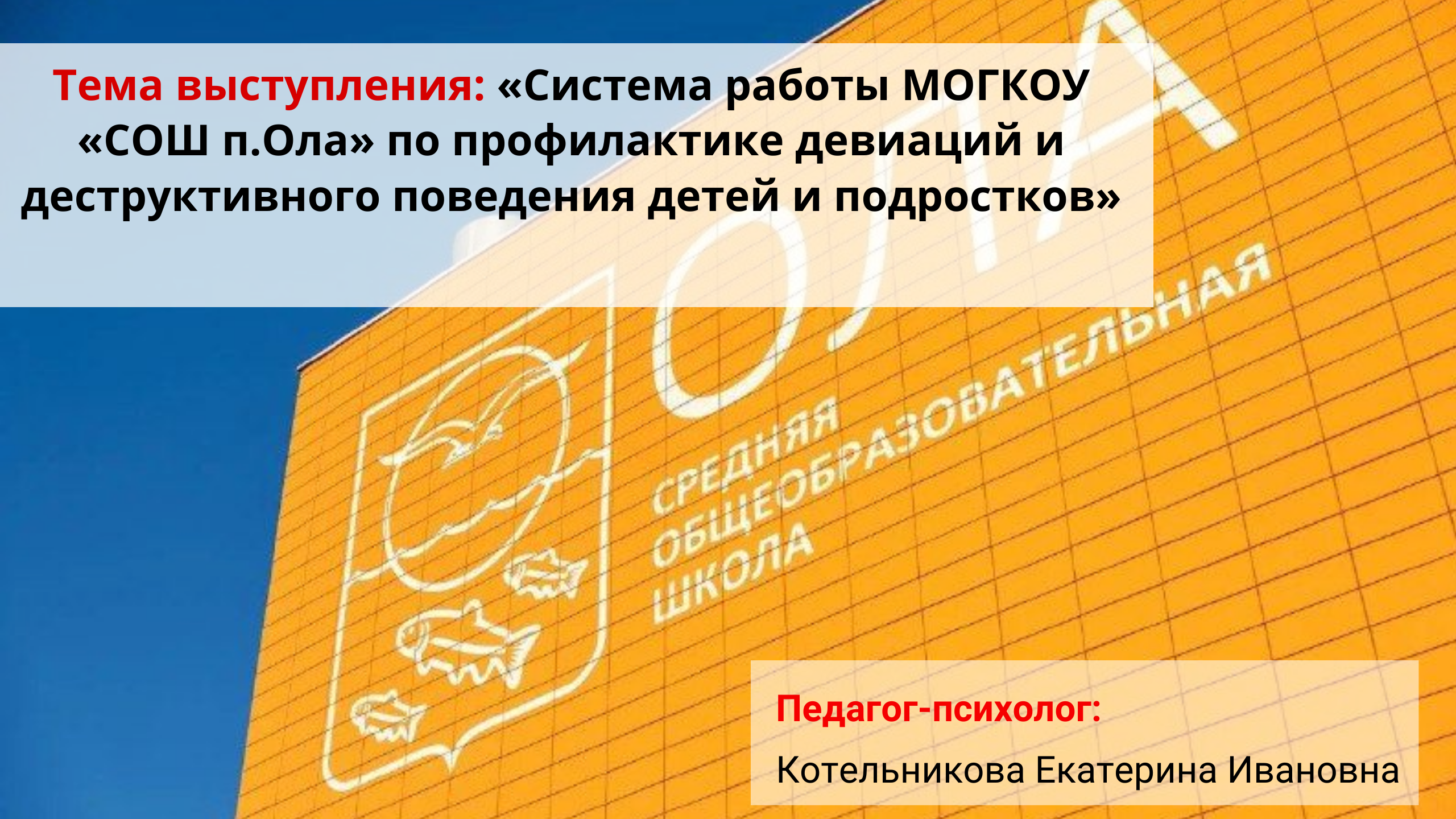 Китайская мудрость гласит: 
«Бывает только неправильный путь, но не бывает безвыходного положения». 
В воспитании нет безвыходных положений, нет и неисправимых людей, которых можно считать «окончательно испорченными».
Спасибо за внимание!